SUBJECT-SCIENCE
TOPIC-CLEANLINESS
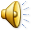 Hygine is very important it helps us stay healthy and keeps us away from illness.
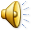 Things we use to be clean-
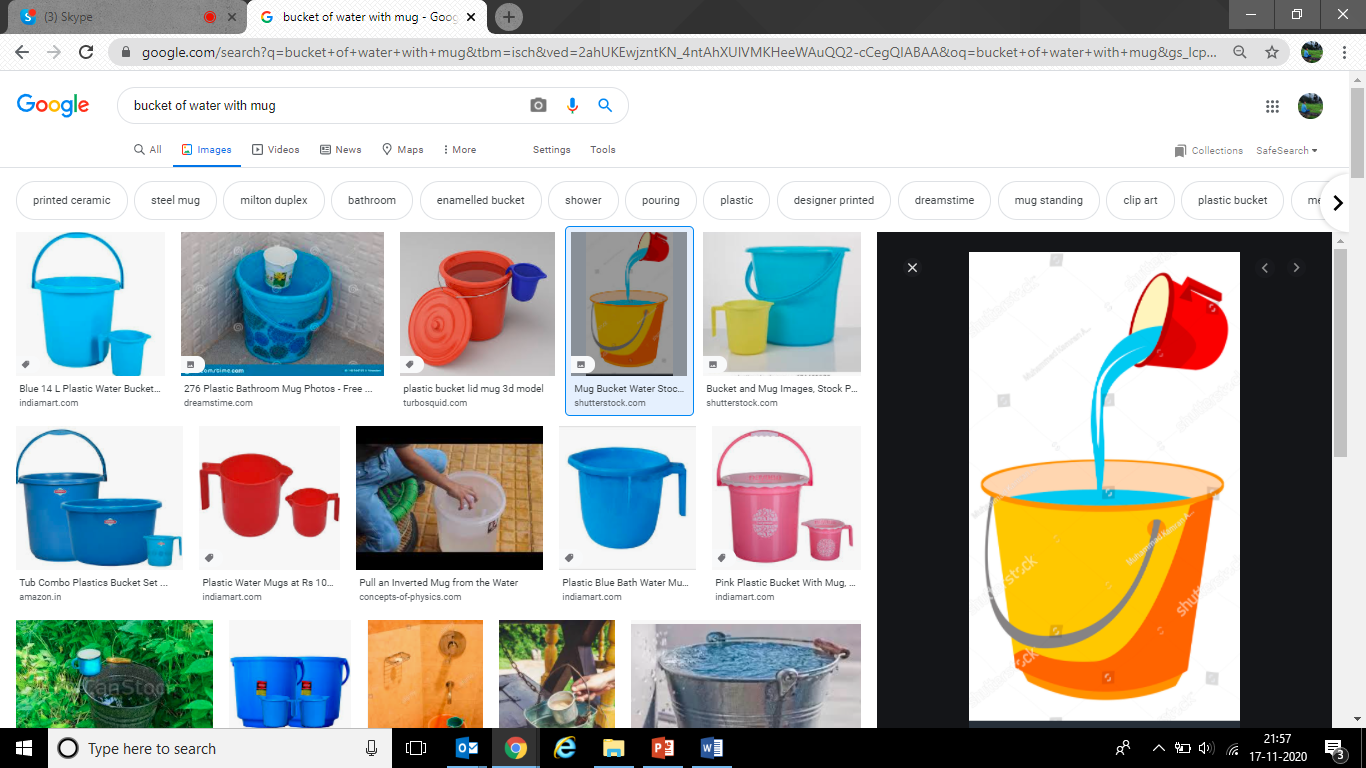 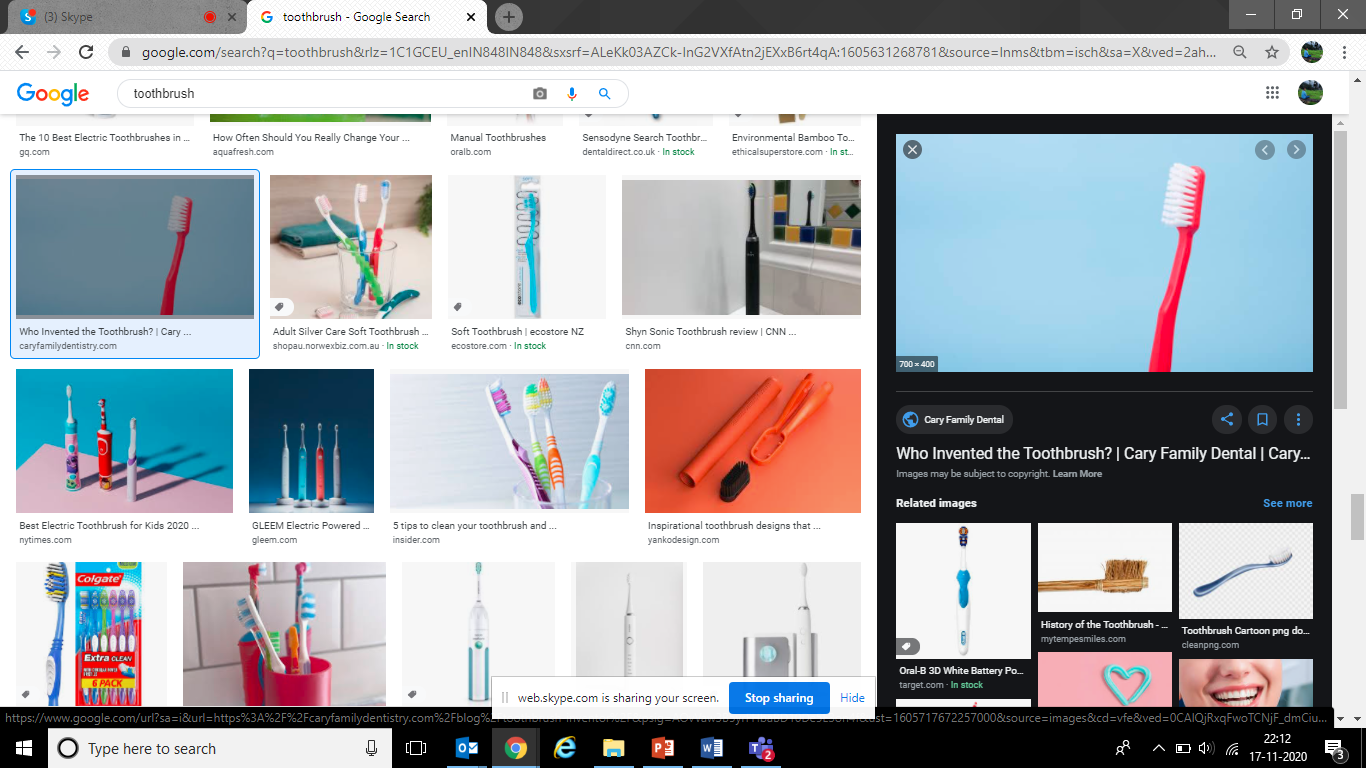 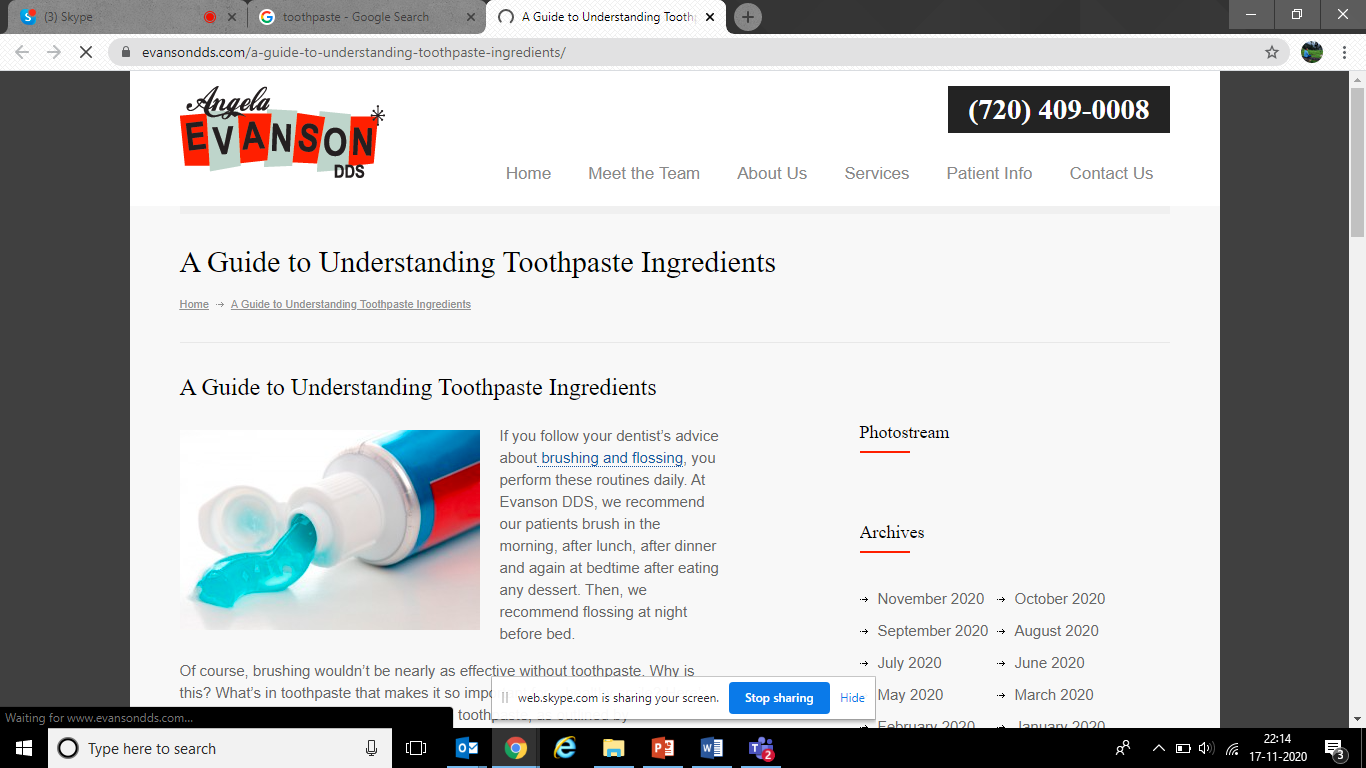 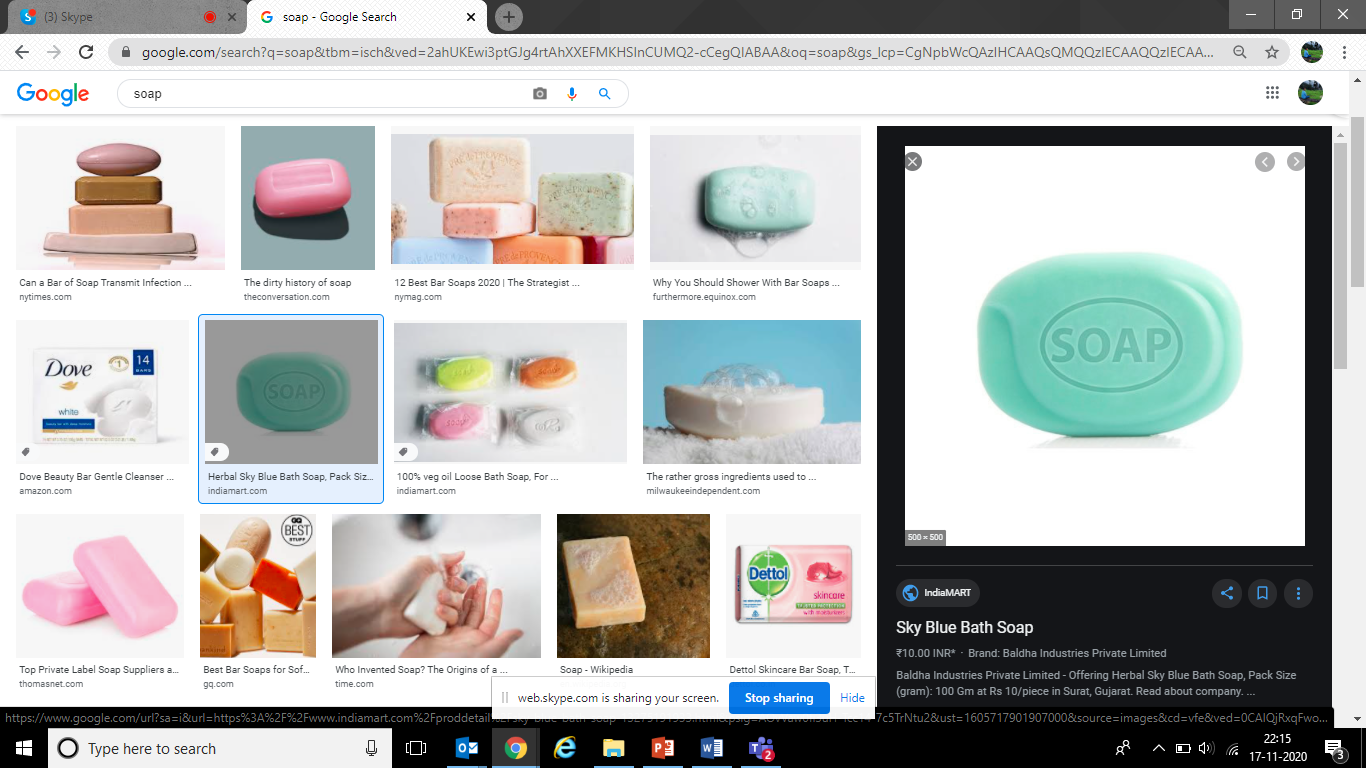 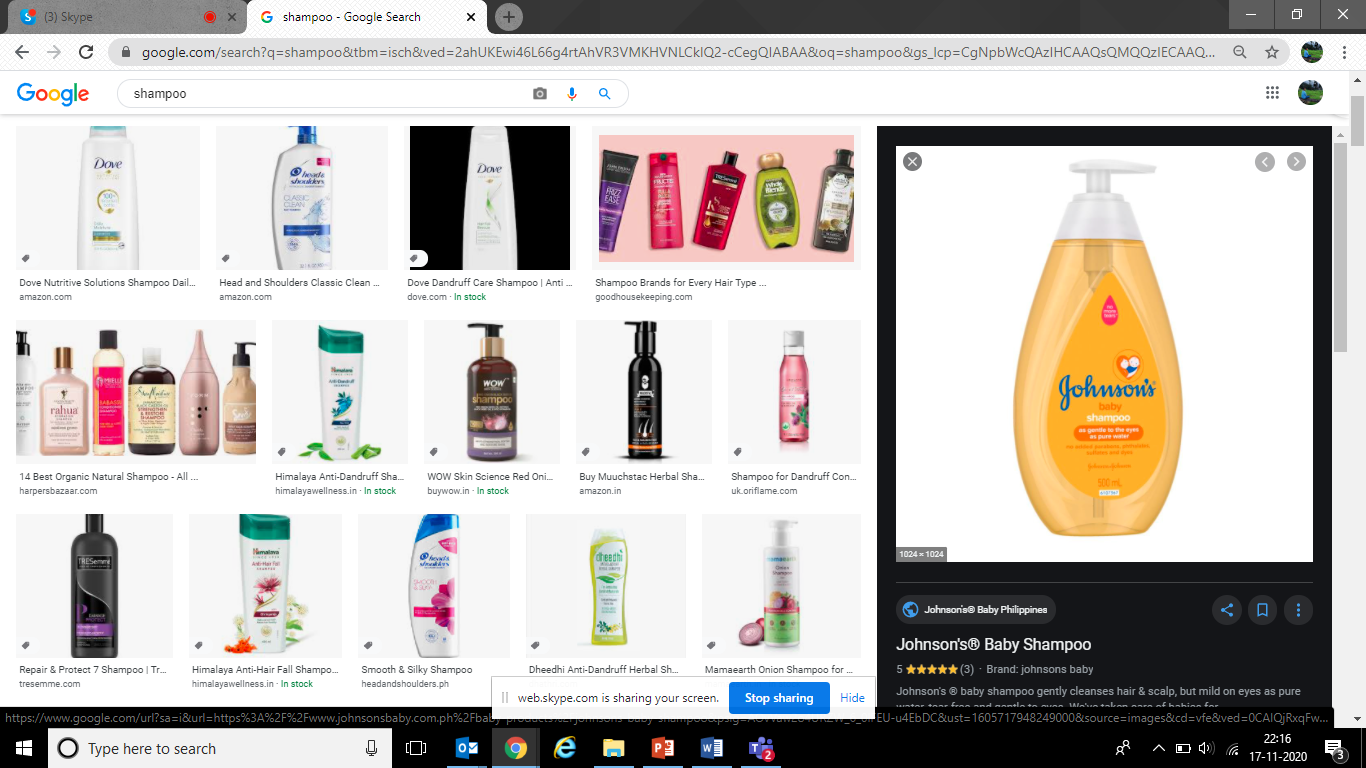 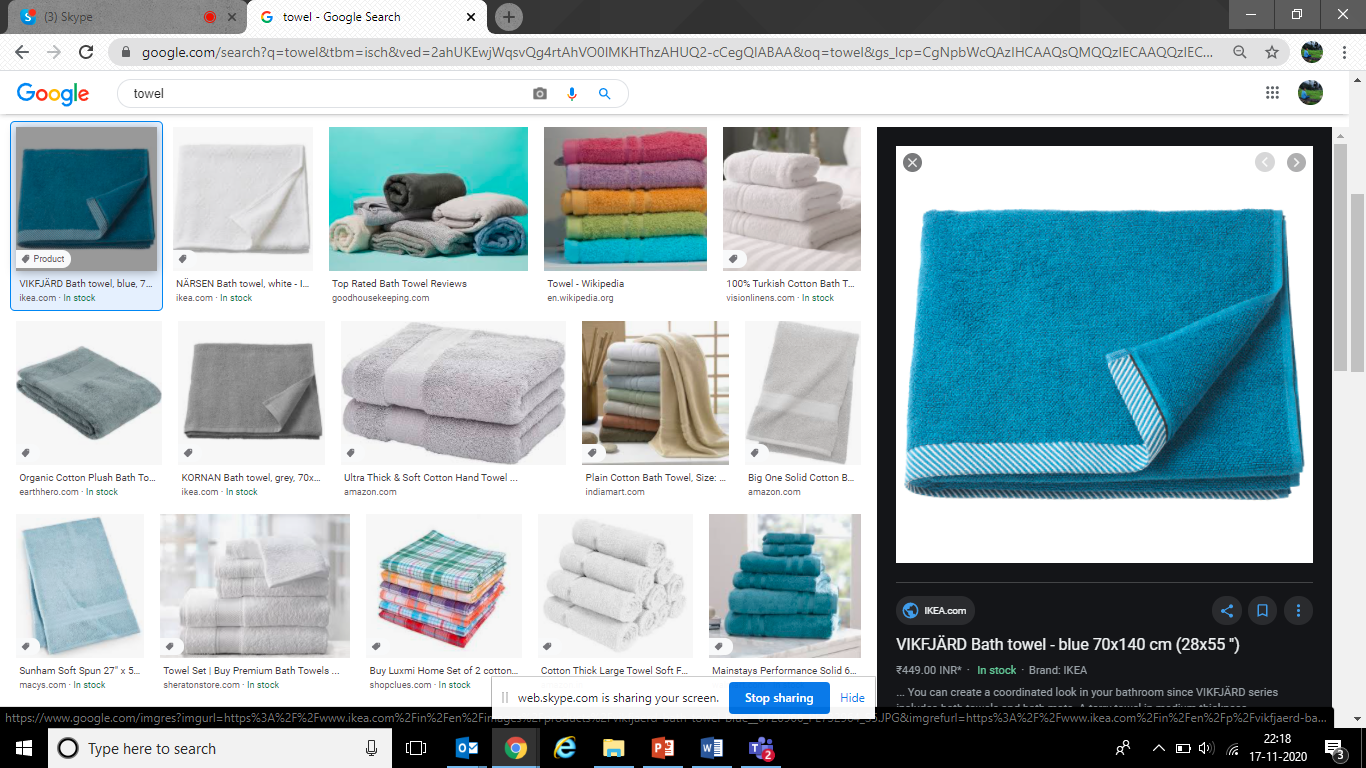 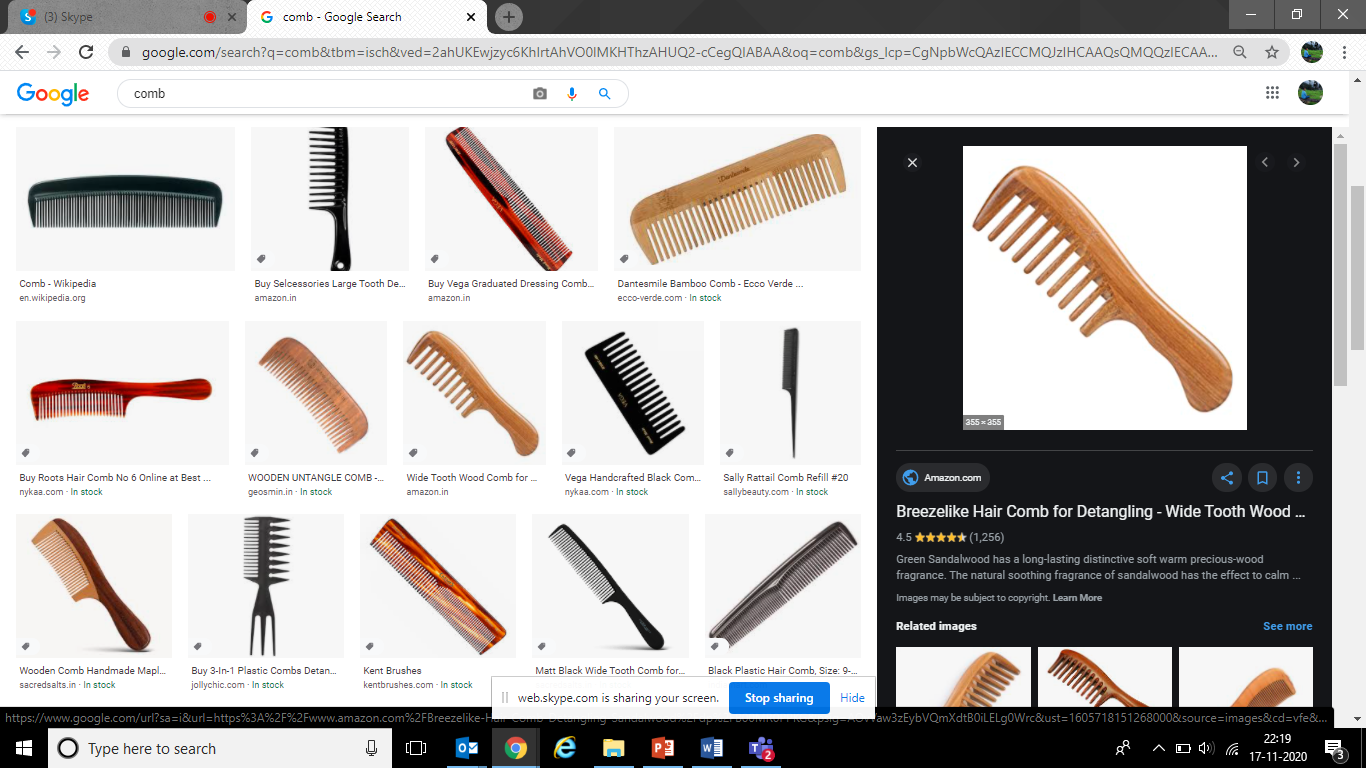 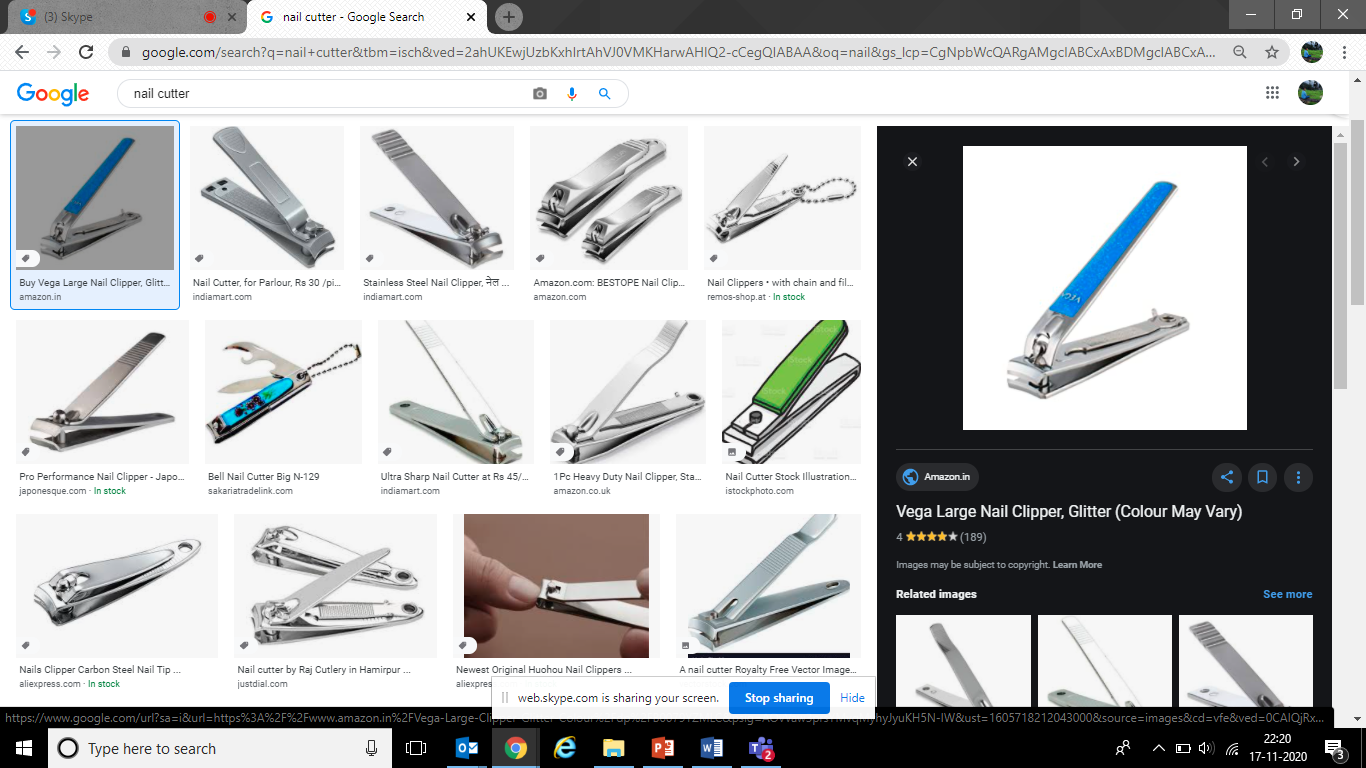 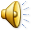 Cleanliness
1) Brush teeth after each meal.
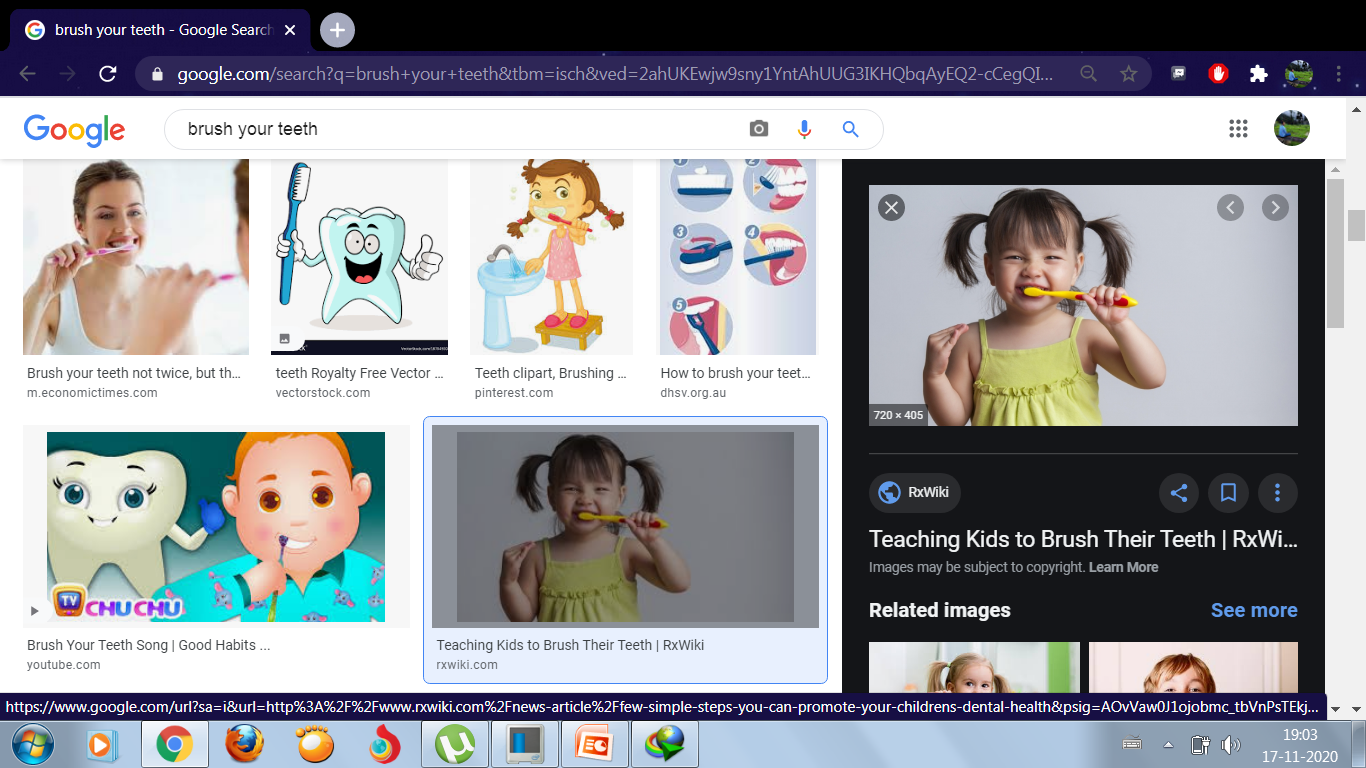 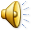 2) Clip the nails.
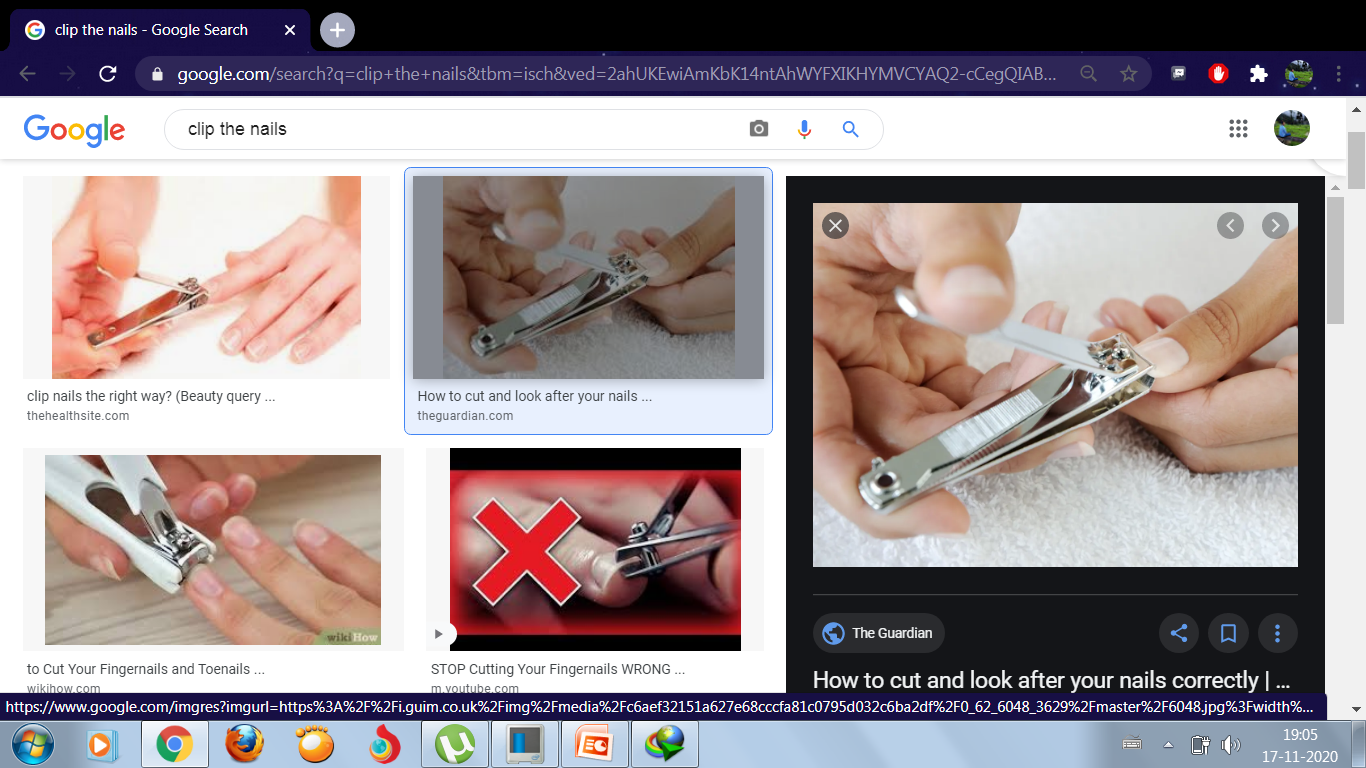 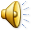 3) Take a bath daily.
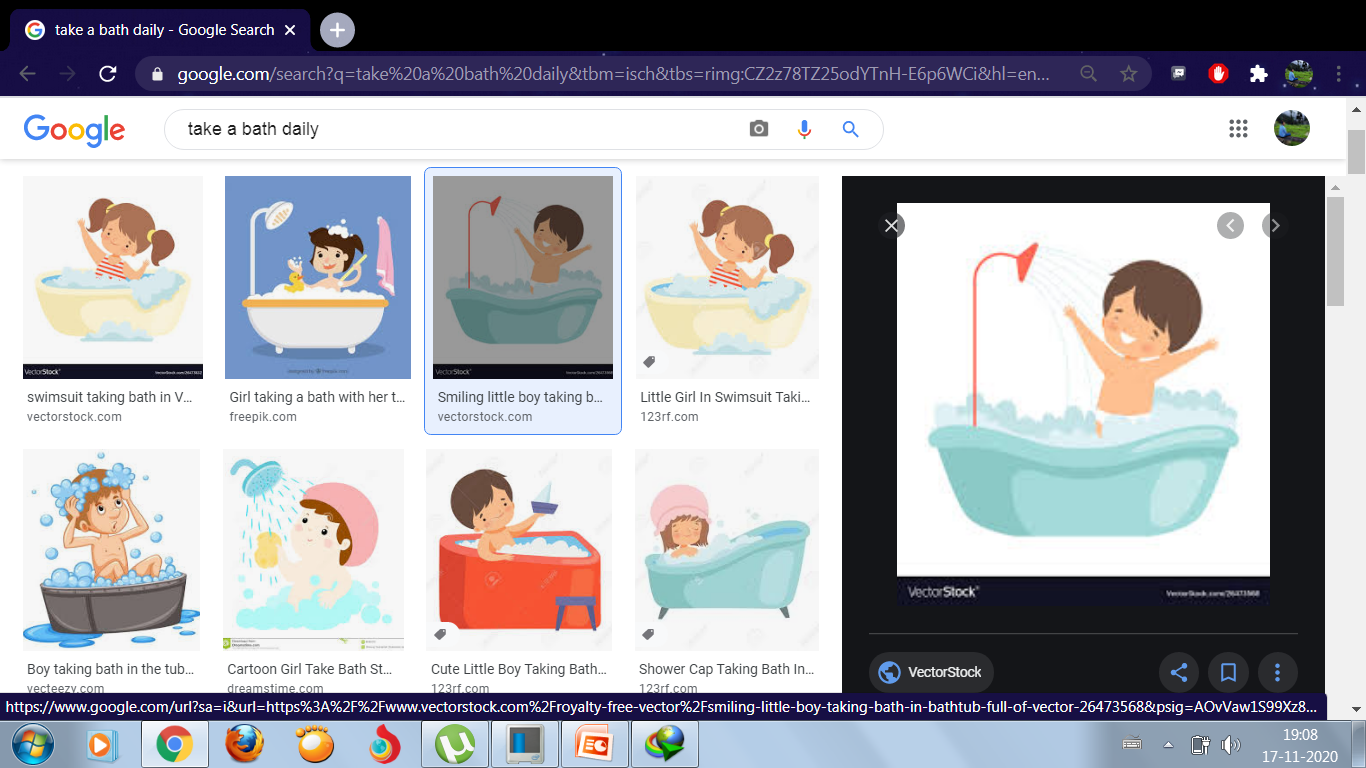 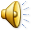 4)  Comb your hair.
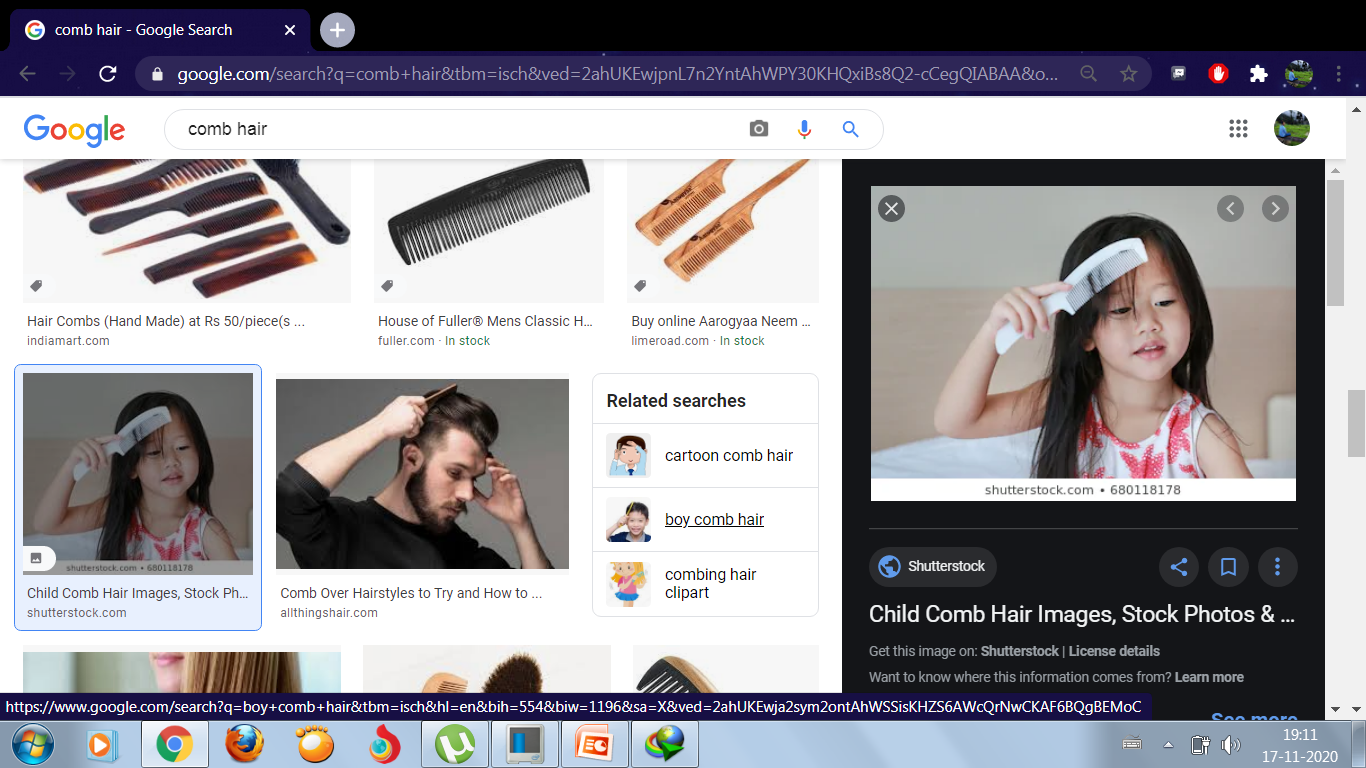 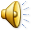 5) Wear clean clothes.
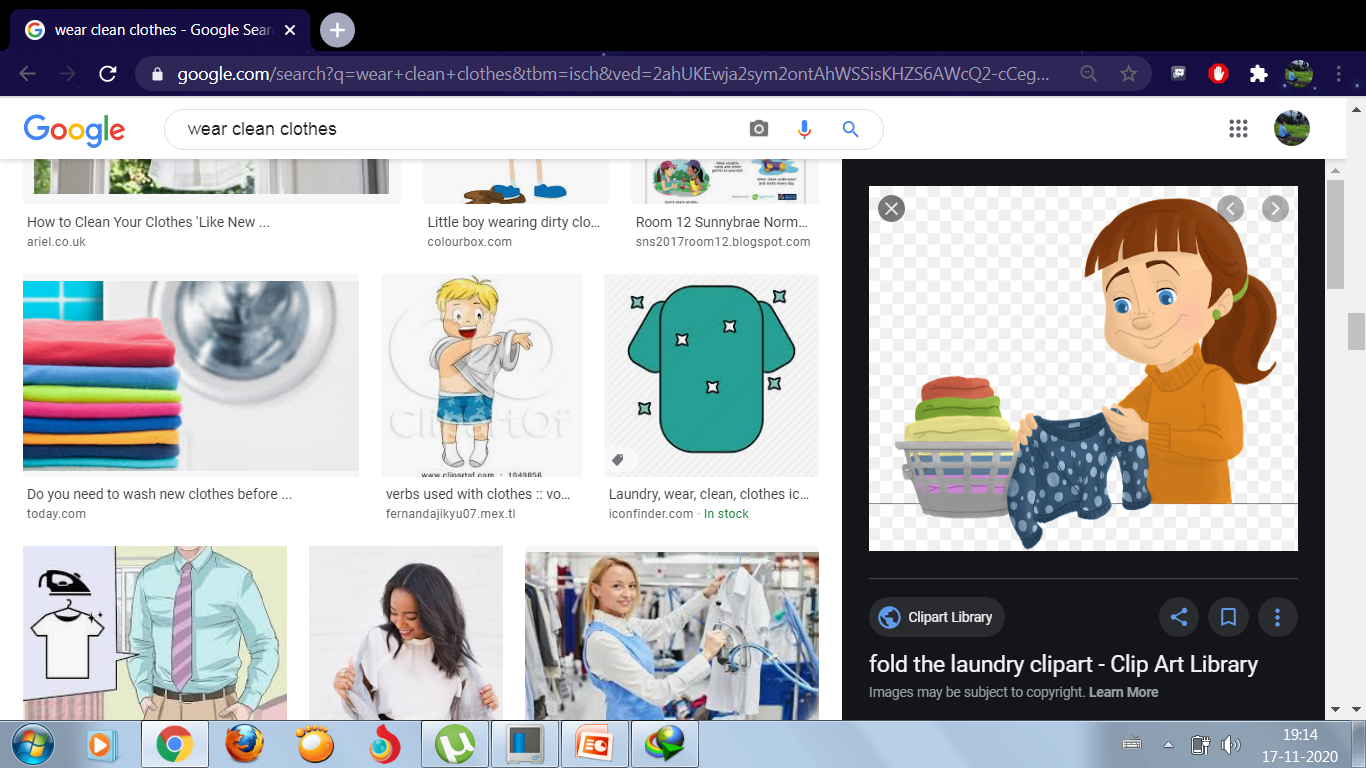 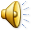 6) Wash hands before eating.
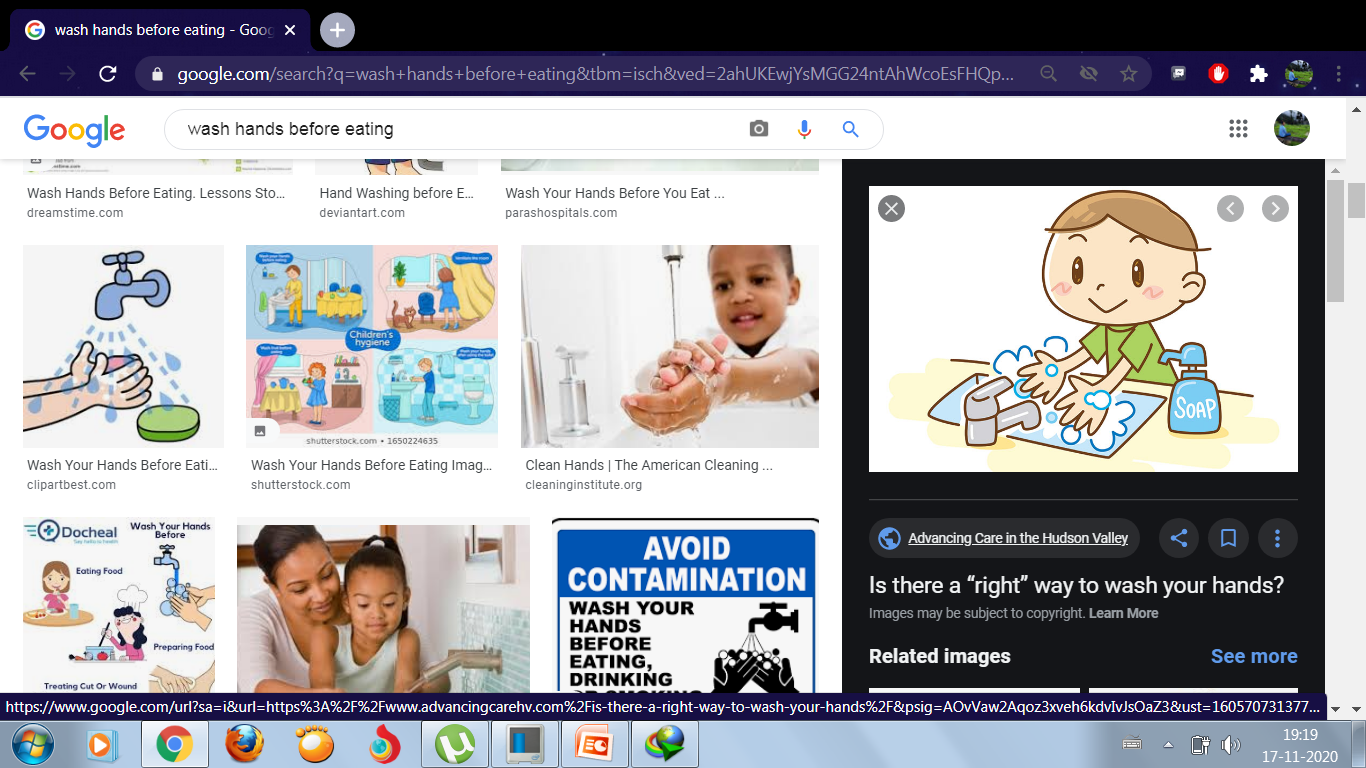 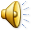 7) Always do some exercise.
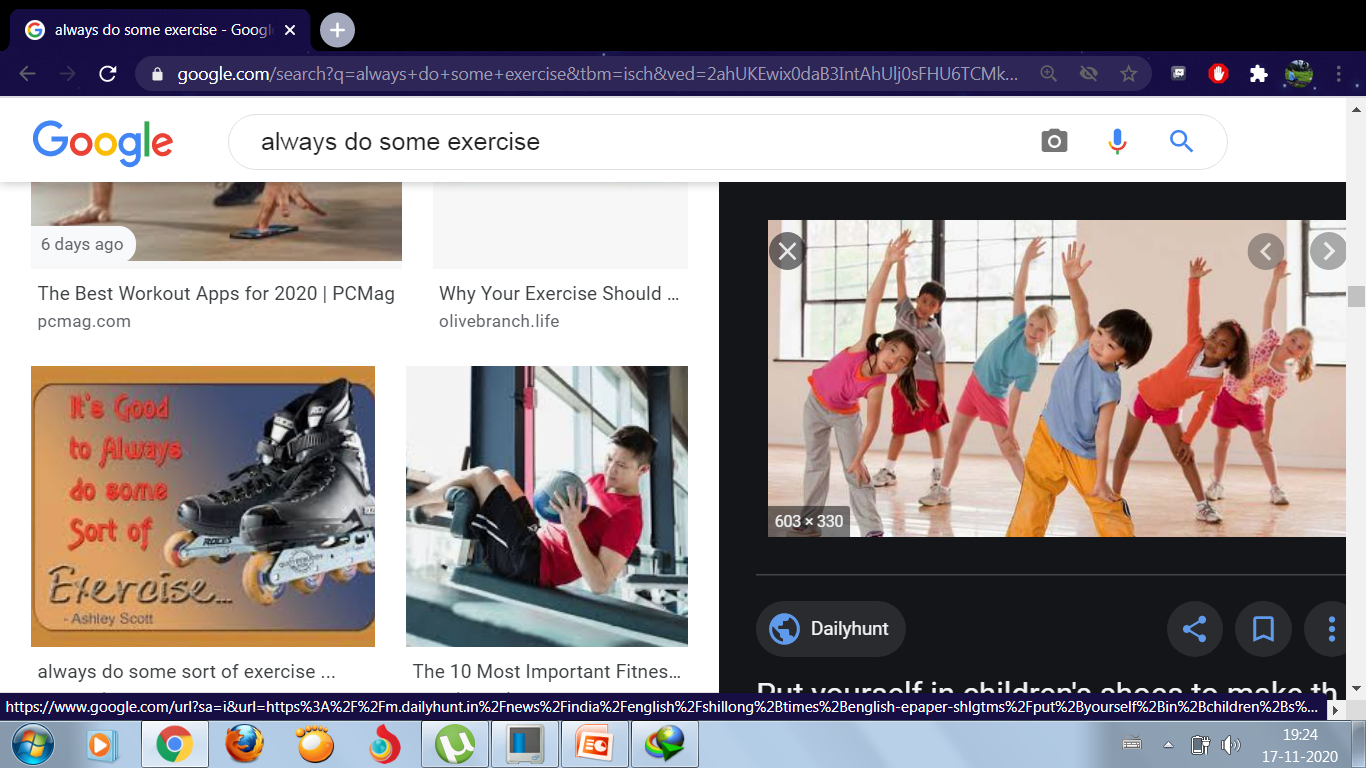 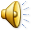 WORK TO DO
Q1) Look at pictures and write down the name of the objects.
Q2) Name 8 things we use to be clean.
Q3) Learn and write down 7 sentences on cleanliness.
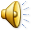 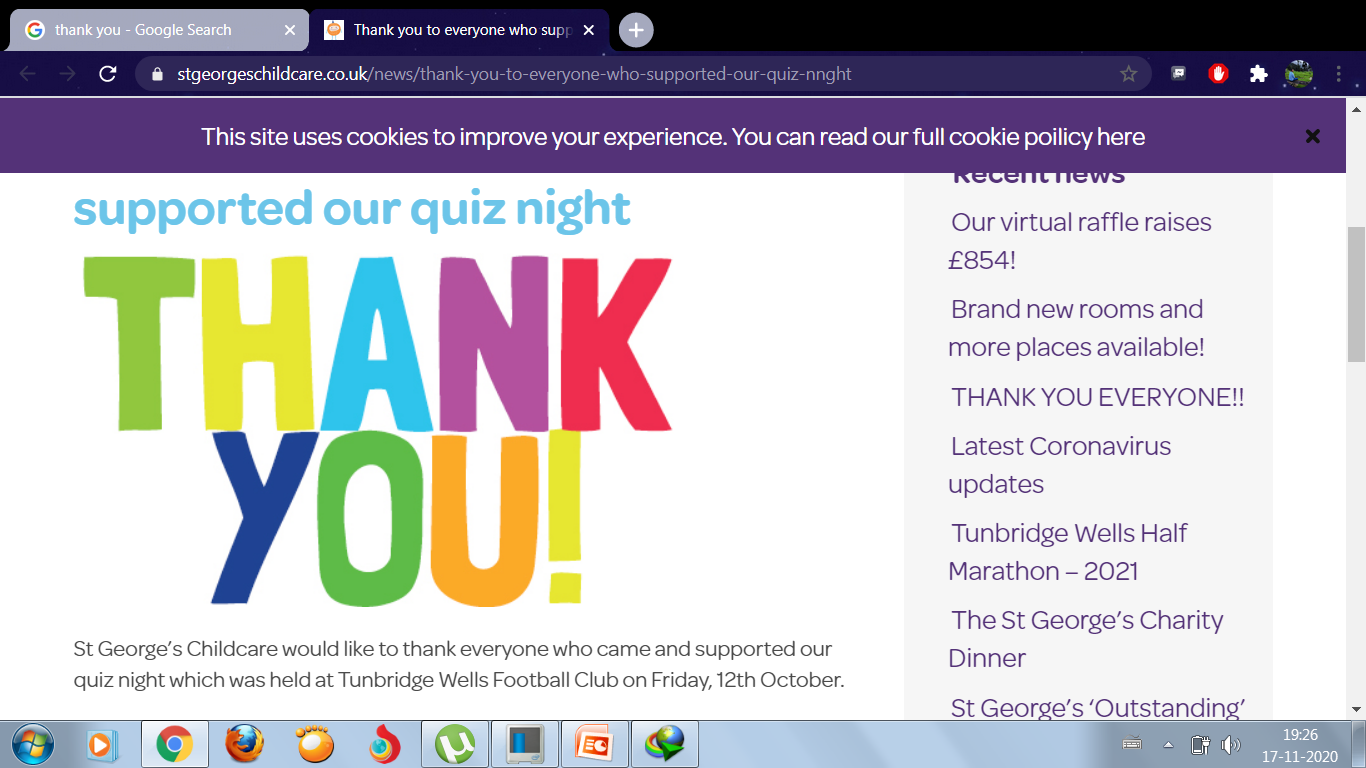 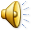